Data Privacy Framework in PeopleSoft
A complete solution for GDPR requirements?

Roel Griffioen, managing consultant
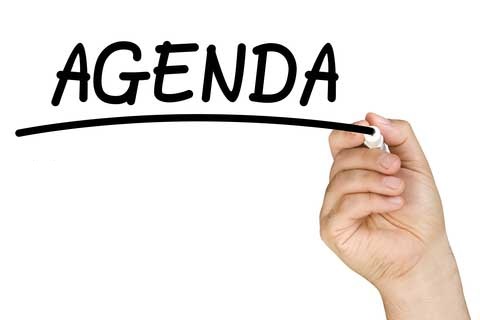 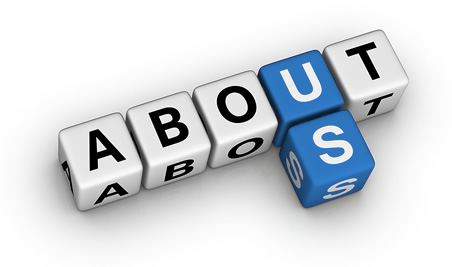 1. 

2. Data Privacy Framework

3. Page and Field Configurator

4. Data masking

5. Roadmap and Conclusions

6. Questions and Answers
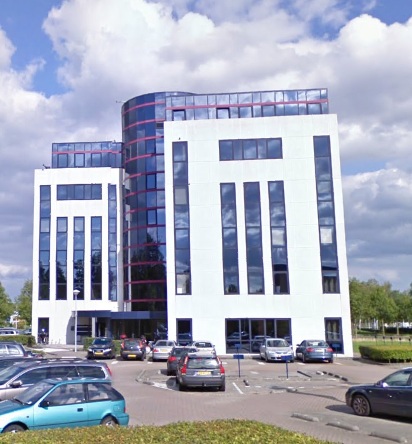 Epicenter
Dutch Oracle Consulting Firm, specialized in PeopleSoft and Oracle Cloud
 Fit4Cloud
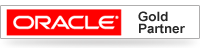 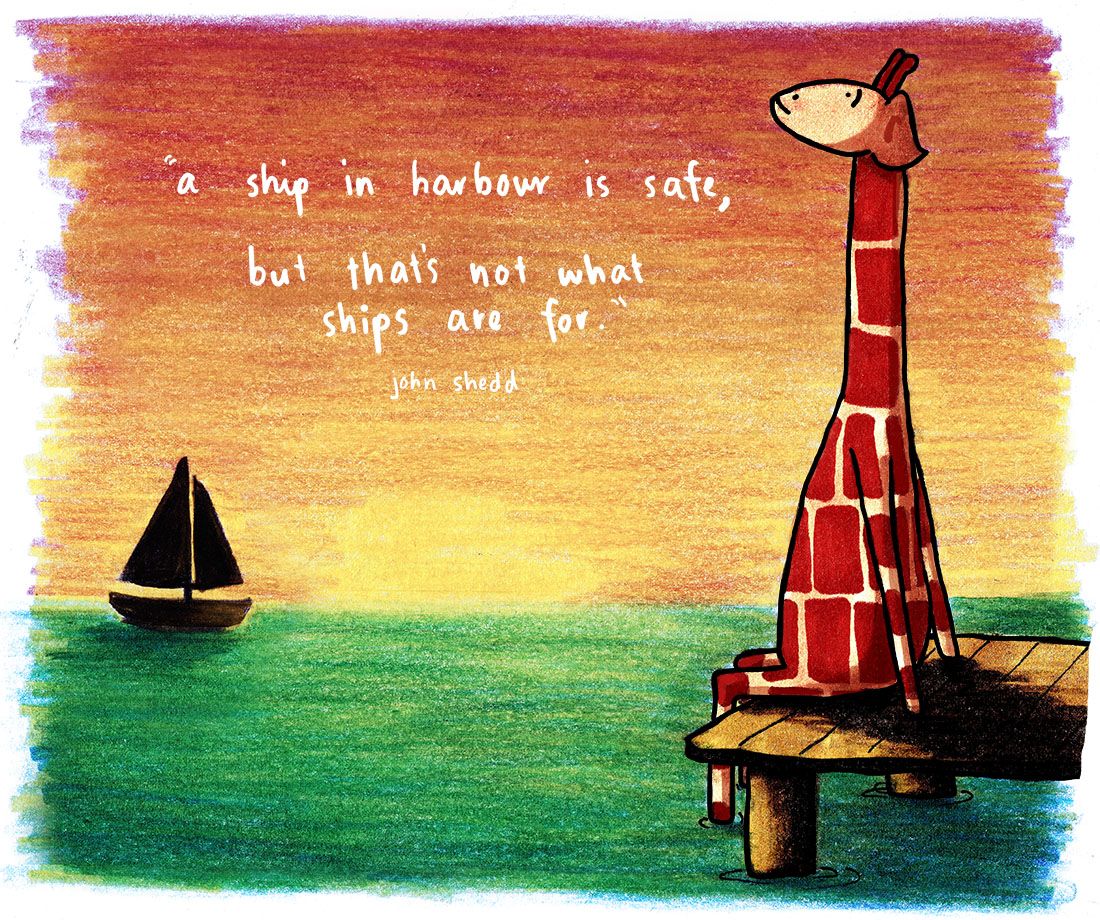 Anything I say about ‘upcoming’ stuff is protected by  ‘safe harbour’
= Everything is based on rumours
Data Privacy Framework
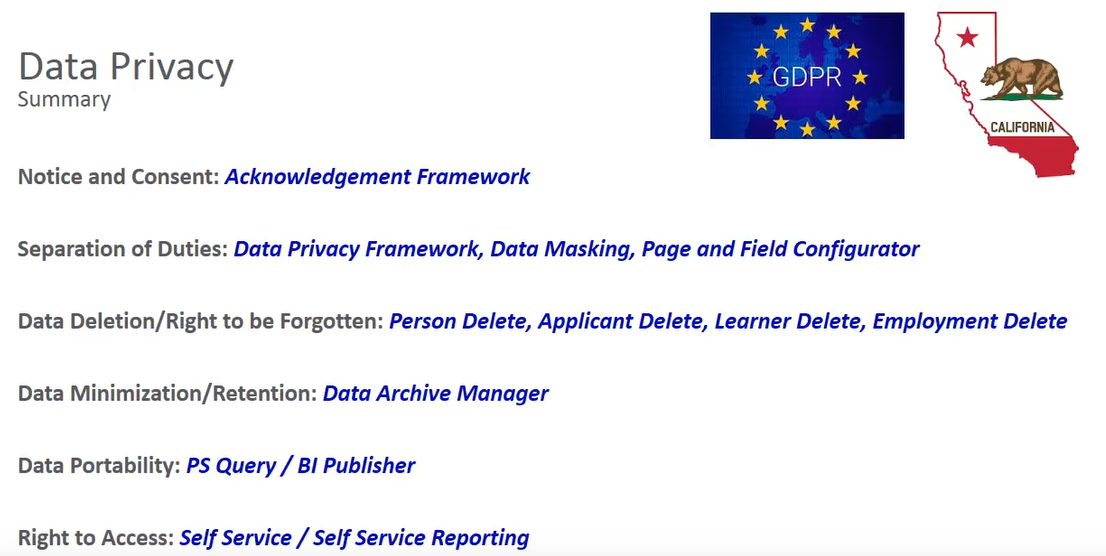 Data Privacy Framework
Is about:
Personal identifiable info
&
Sensitive information

Some examples …
Can be used to uniquely identify whom it’s about
Data you wouldn’t want to give away in a bar unless …
EMPLID
PII
Not Sensitive
NAME
PII
Not sensitive
PHONE
PII
Sensitive
BIRTHDATE
Not PII
Sensitive
CAMPUS_ID
Not PII
Not Sensitive
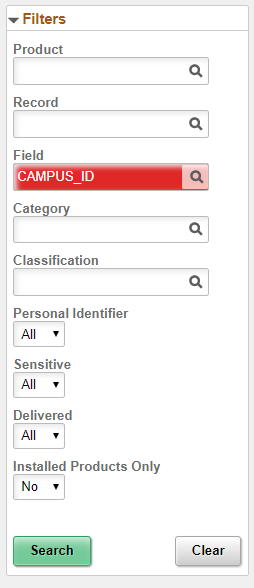 According to Oracle
- 
Can be changed
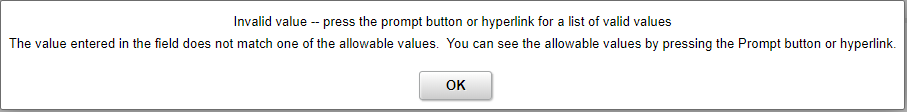 Delivered inventory
Record Fields
Filtering possible
Change PII/Sensitive*
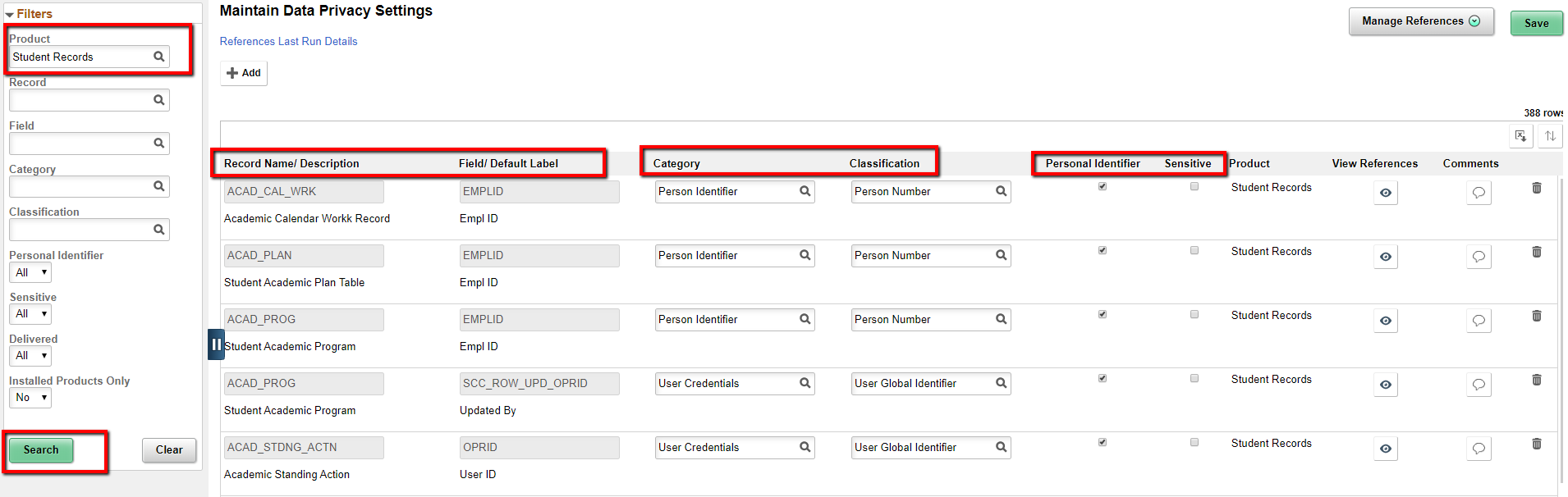 [Speaker Notes: * bug: when just changing checkboxes and saving, the changes will not be committed to the database. SR created, see bug-ID https://support.oracle.com/epmos/faces/BugDisplay?id=30420476&parent=SrDetailText&sourceId=3-21292930251 . Workaround: also select a different classification on one of the rows, and then select the original back, after that save and all changes will be saved, including the checkboxes.]
View references:
Where are those fields?
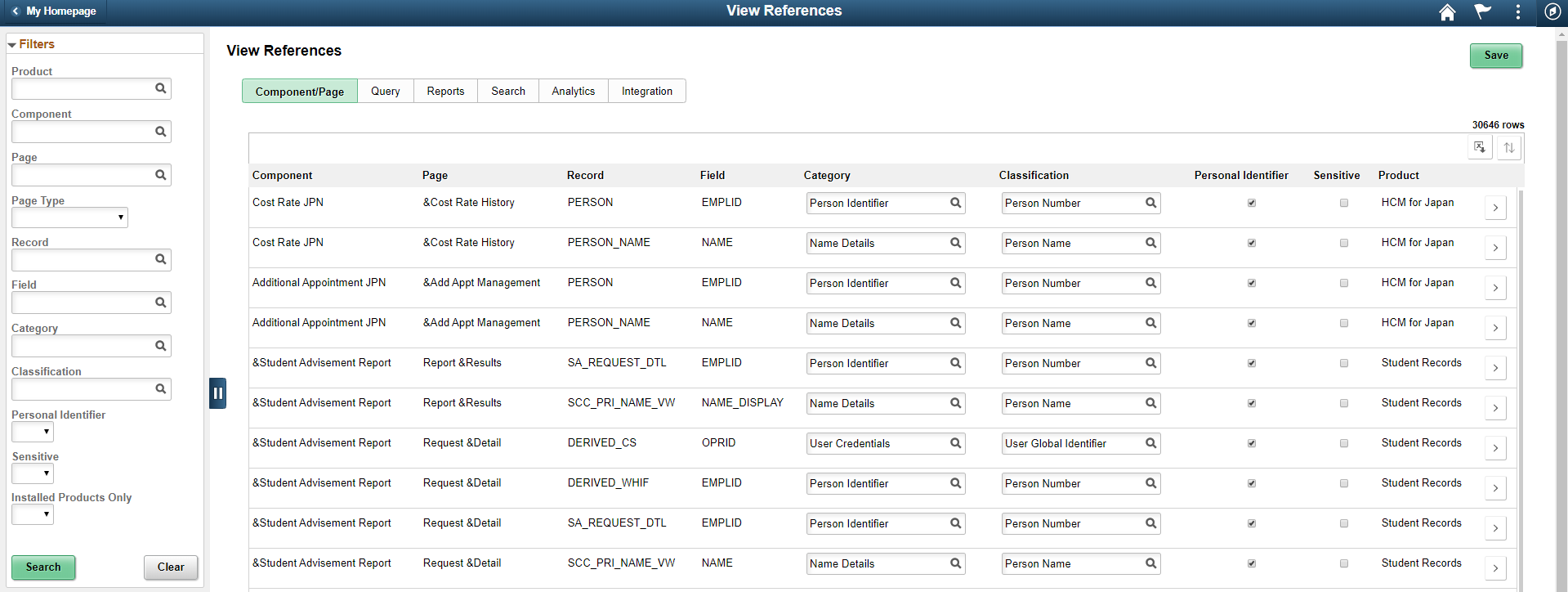 [Speaker Notes: 30646 delivered (takes some time)]
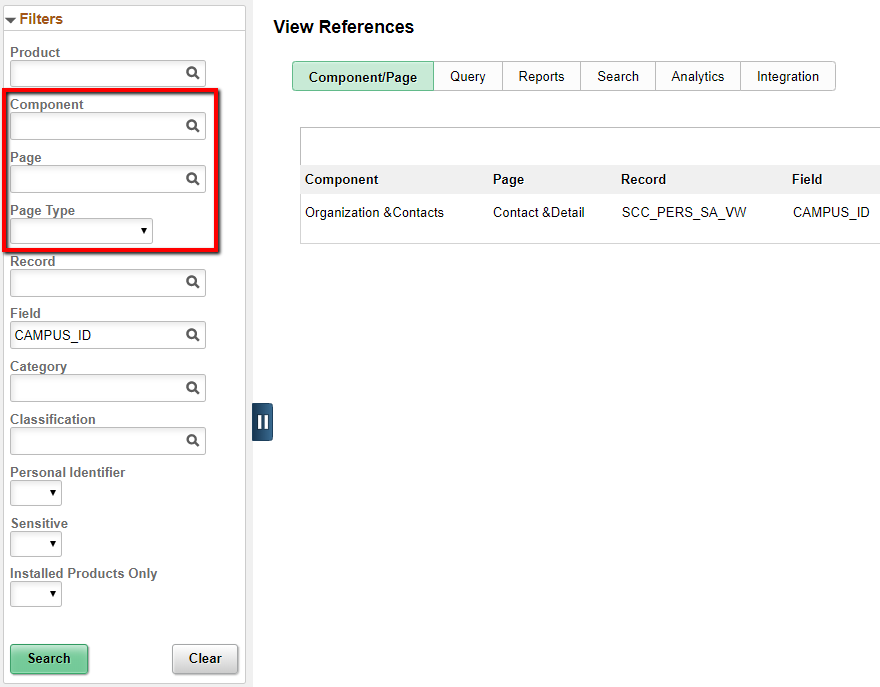 Extra filters
Override possible
Of attributes PII/Ss
Only for Comp/Page
Other types read-only
Default from recfield
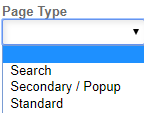 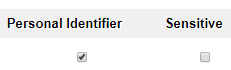 6 reference types with exposure: 
Component/page
Query (normal/connected/composite)
Reports (BIP/SQR)
Search (definitions/categories)
Analytics (pivot grids)
Integration (IB related objects)
[Speaker Notes: If you have custom SQR’s and SQC’s, then you need to run the file-pre-processor first (see Pbooks)]
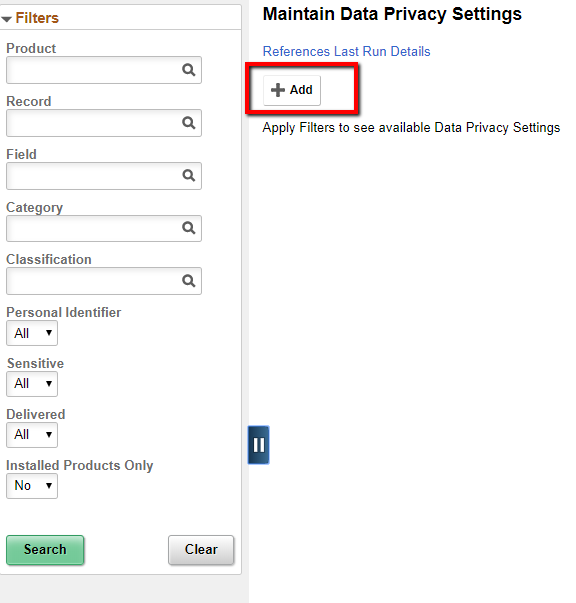 Can we include our own fields?
Yes, we can.
Even custom fields.
[Speaker Notes: Let’s add it! there is a PLUS sign.]
Adding Campus_id
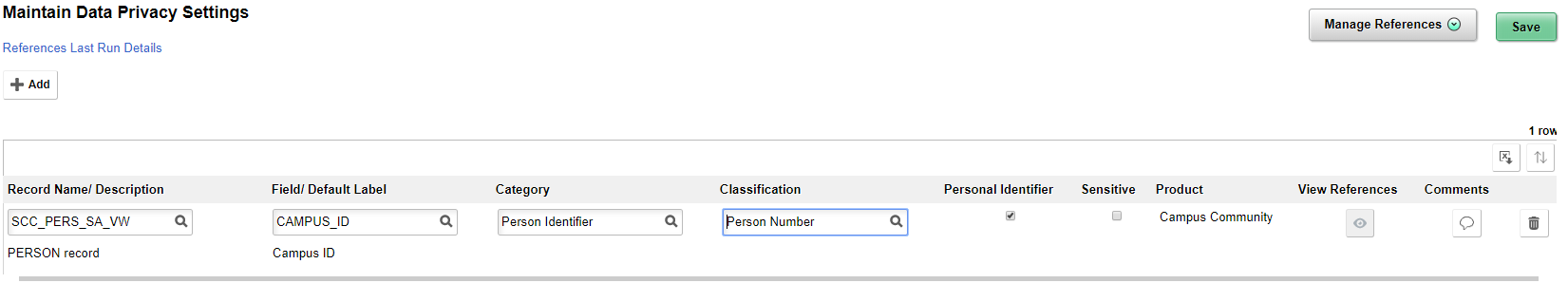 Adding another record
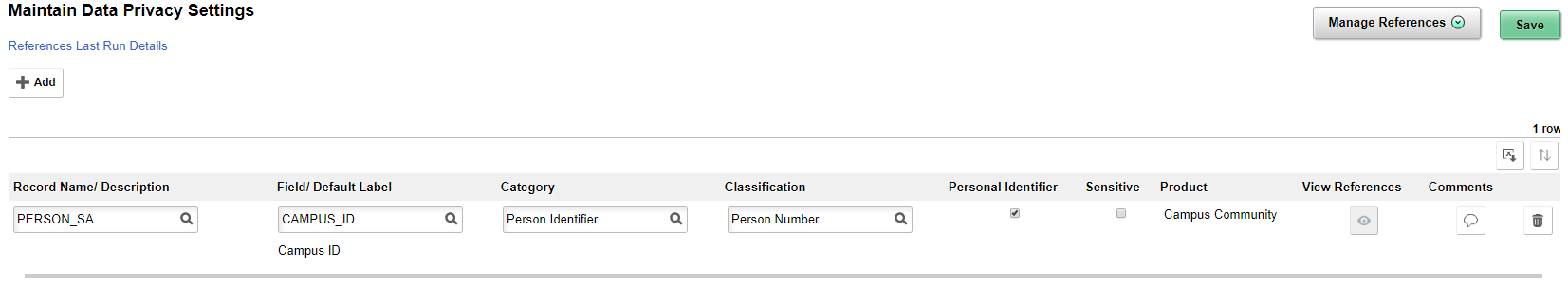 [Speaker Notes: Adding SCC_PERS_SA_VW.CAMPUS_ID and PERSON_SA.CAMPUS_ID as new personal identifiable record fields, but not sensitive.]
Running the process
Directly from DPF page
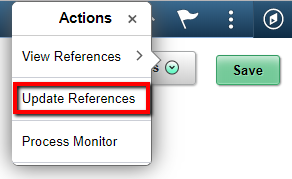 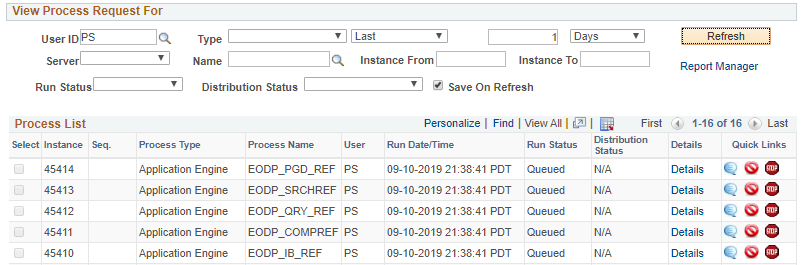 [Speaker Notes: Don’t forget to run the process! Actually several processes will start. initially everything is empty except for Component/Page references.]
Viewing the newly created references
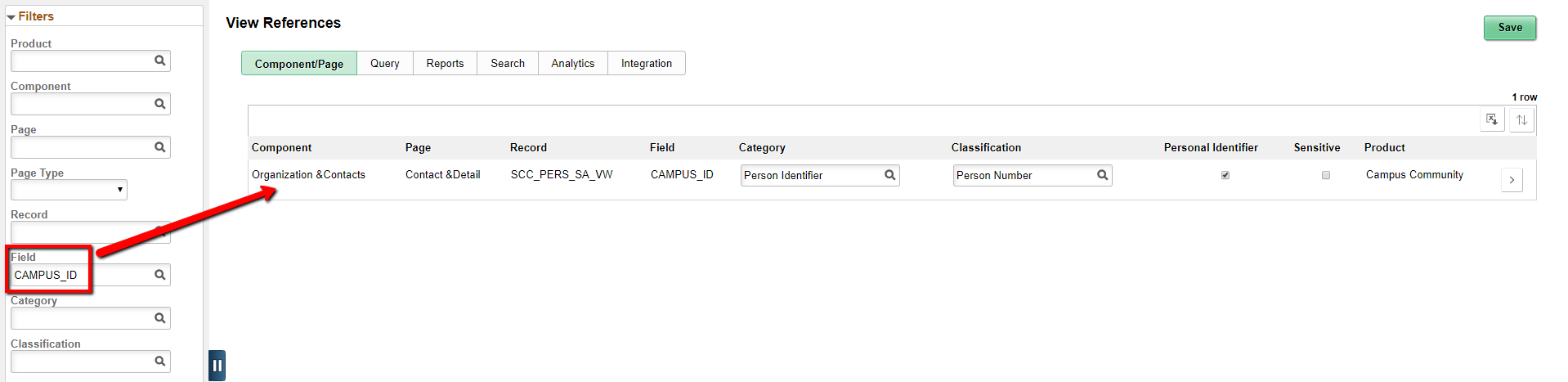 Only one page
[Speaker Notes: Not much … only 1 page.]
… but a number of webservices …
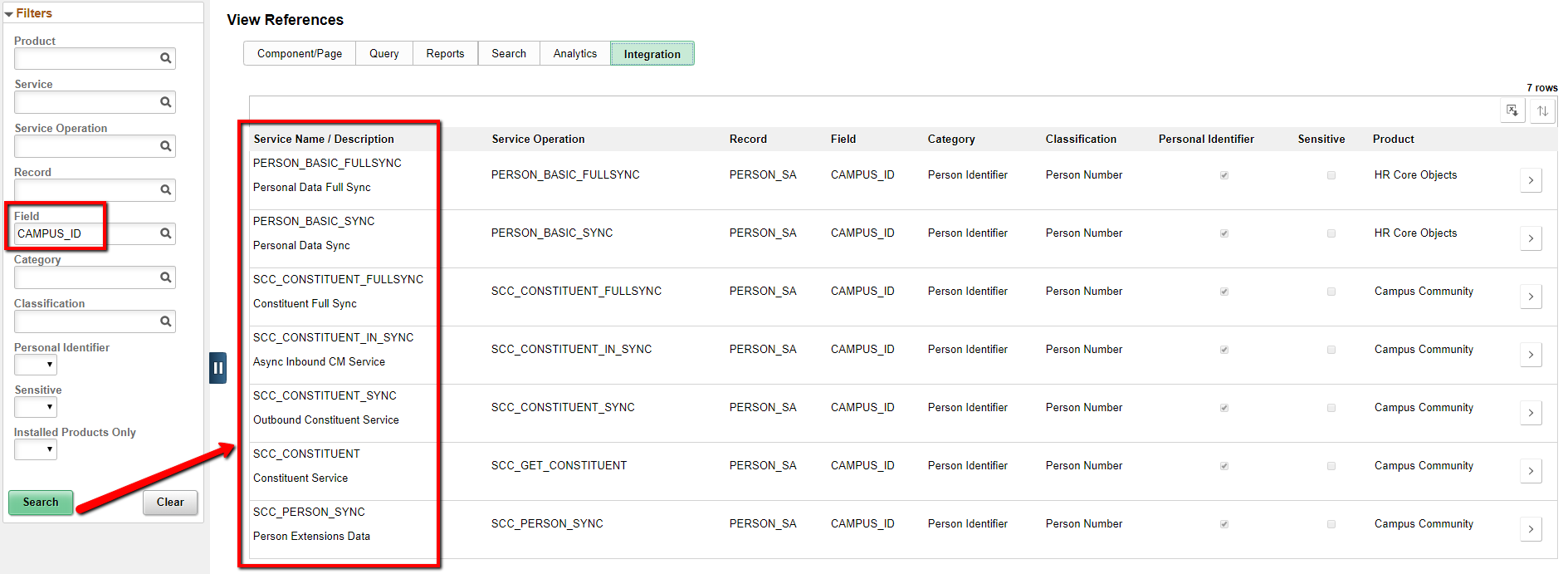 [Speaker Notes: This is a nice catch! Several service operations will spread the CAMPUS_ID like wildfire.]
… and a query!
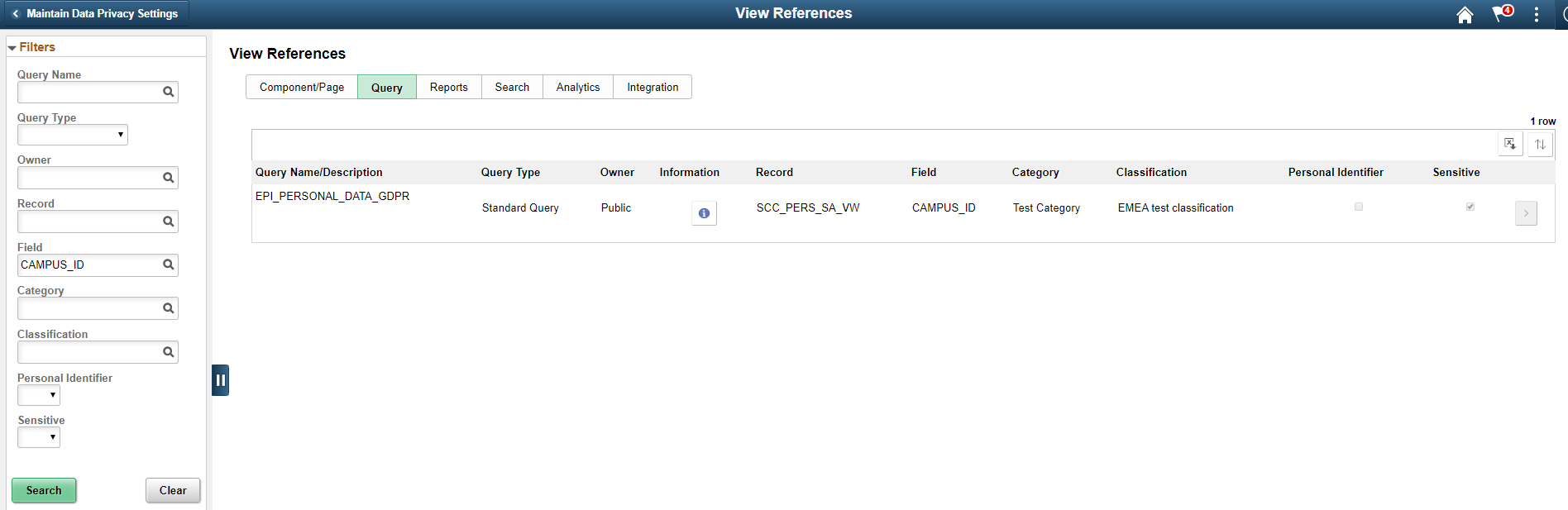 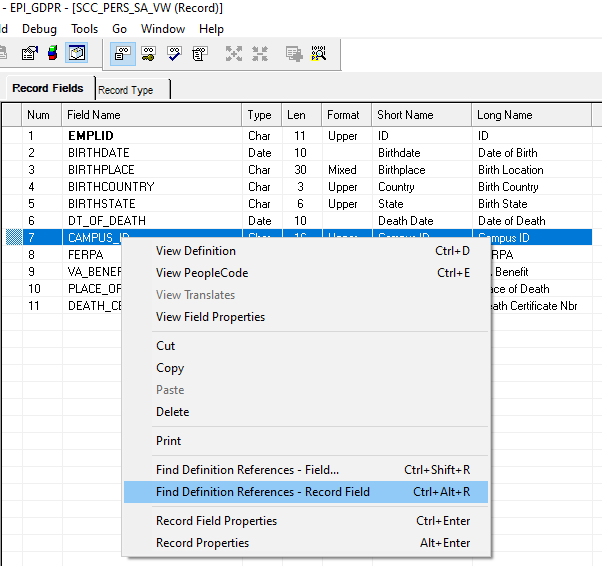 Isn’t ‘find definition references’ in App designer the same?
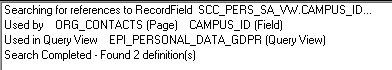 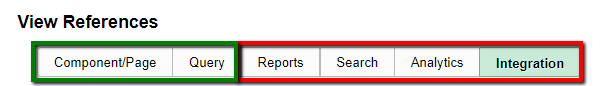 No!
Because
It only finds comp/pages and query’s
It can do only one record field at a time
With DPF, a complete set of PII/sensitive record fields can be searched in one run!
Categories can be added
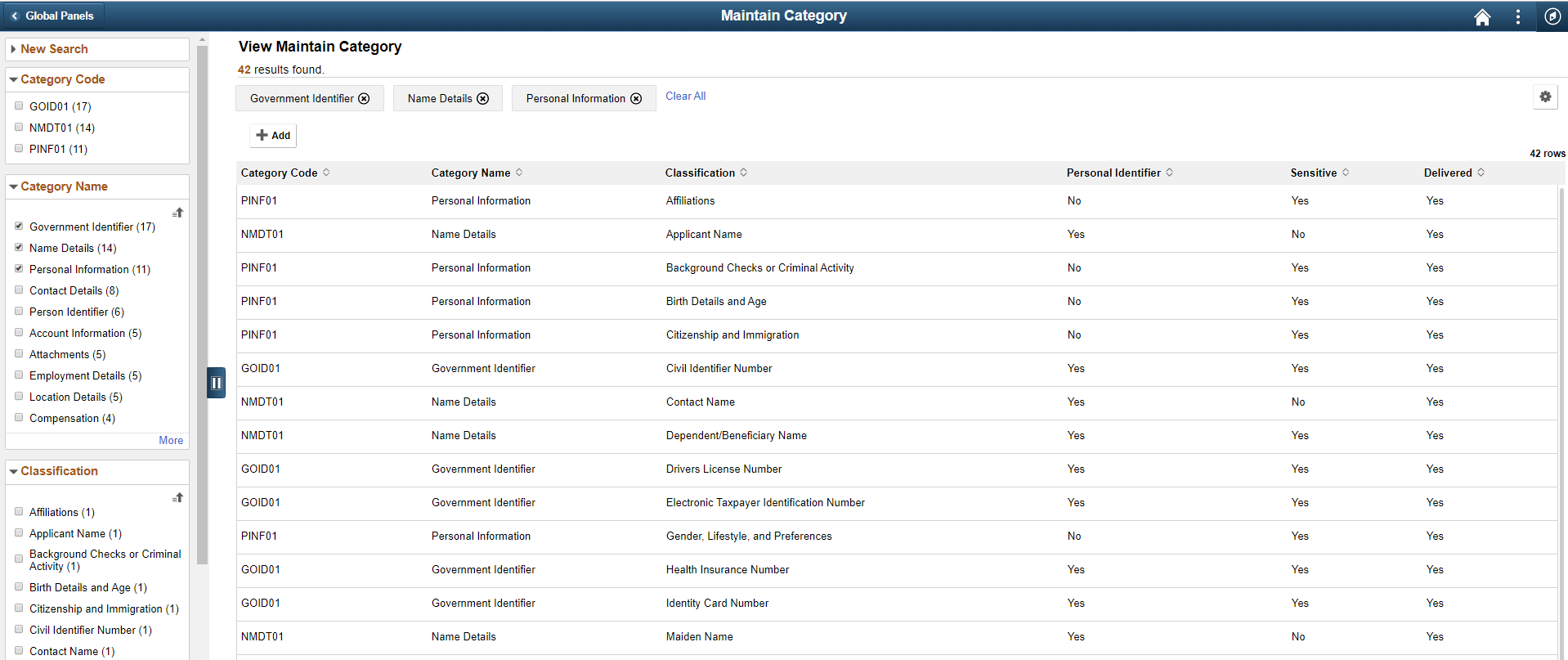 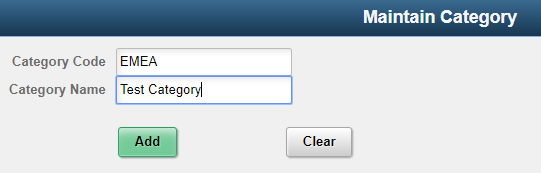 Add existing classifications to new categories:
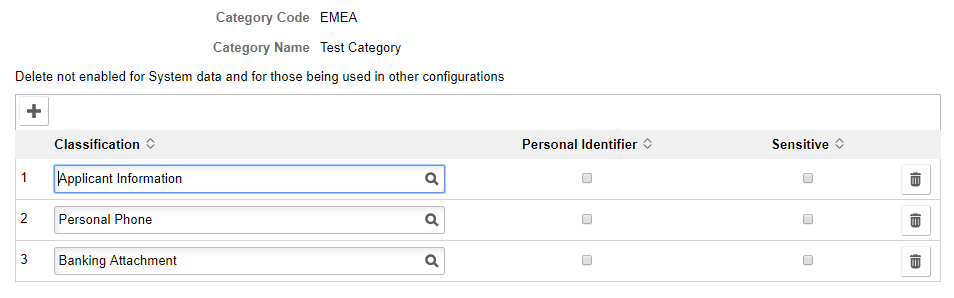 You can also add new classifications:
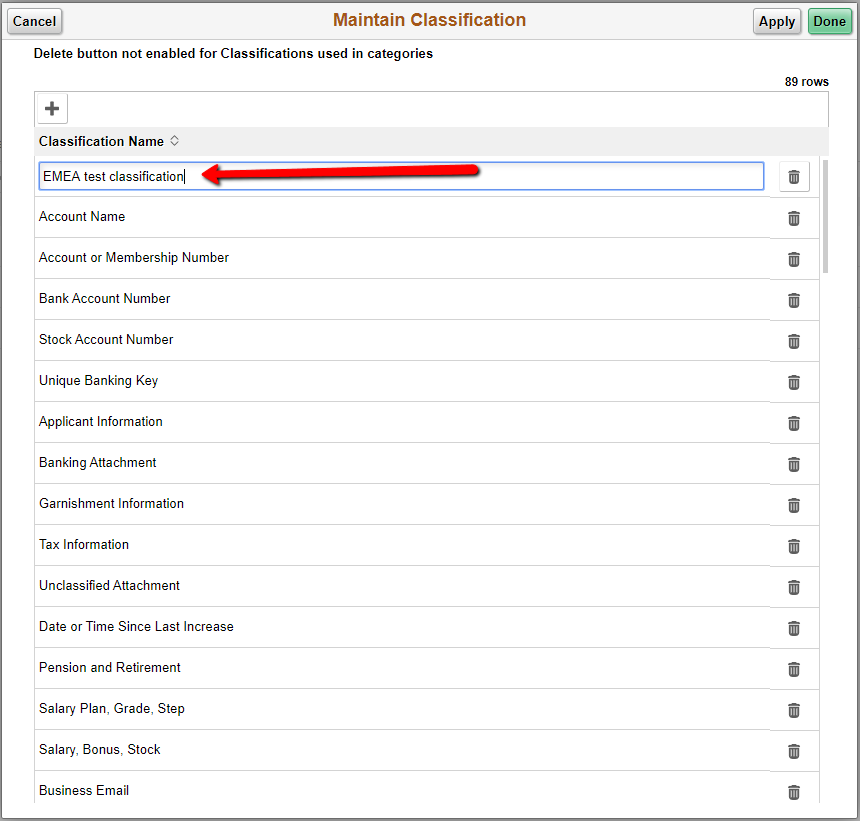 And add new classifications to your new categories
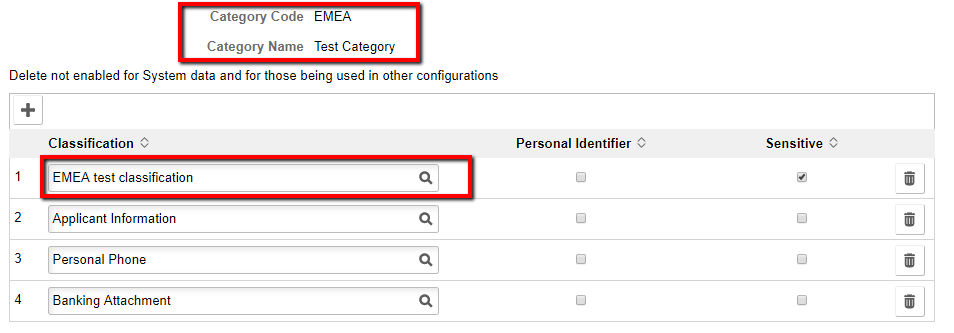 Categorize and classify your own (vanilla/custom) fields

PII/sensitive classification setup works like default
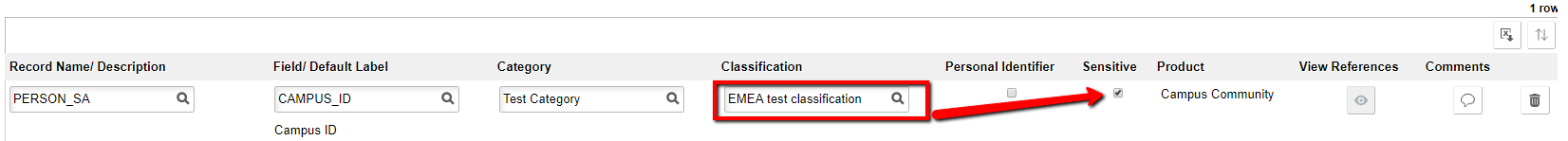 Now what can we actually do with it?

Can we mask or hide that data?
Can we do that based on user role/PL?
Can we use this?
No, we can’t
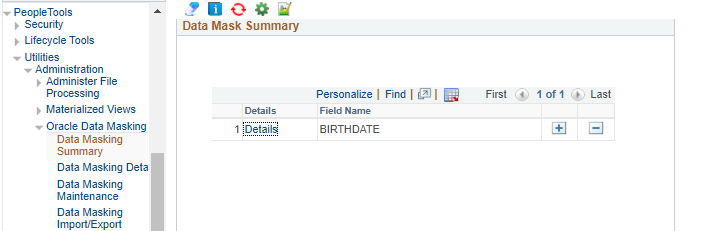 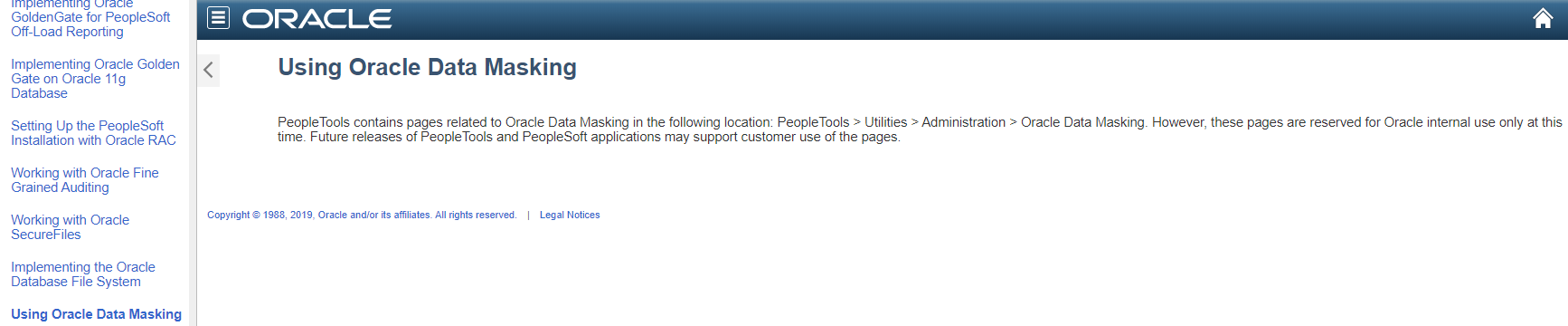 HCM
(not in CS yet)
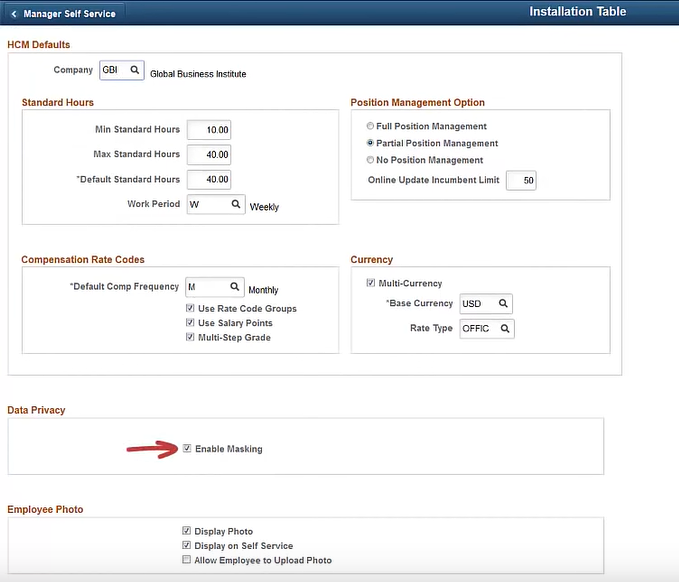 HCM
Installation
table
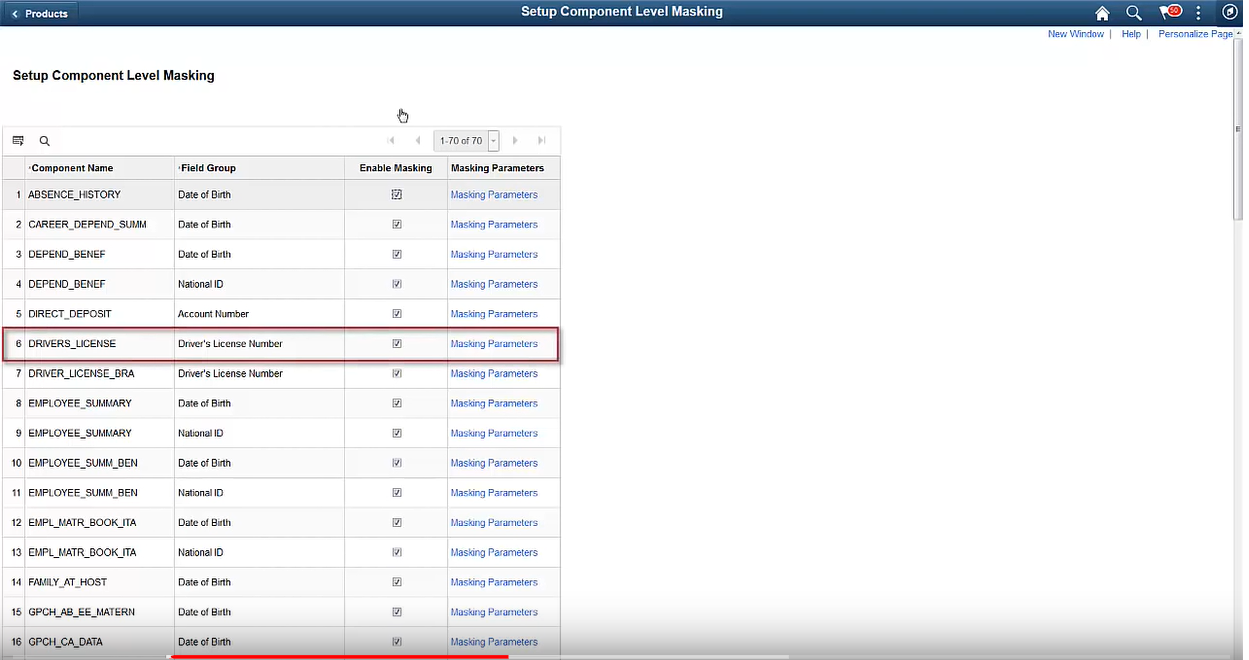 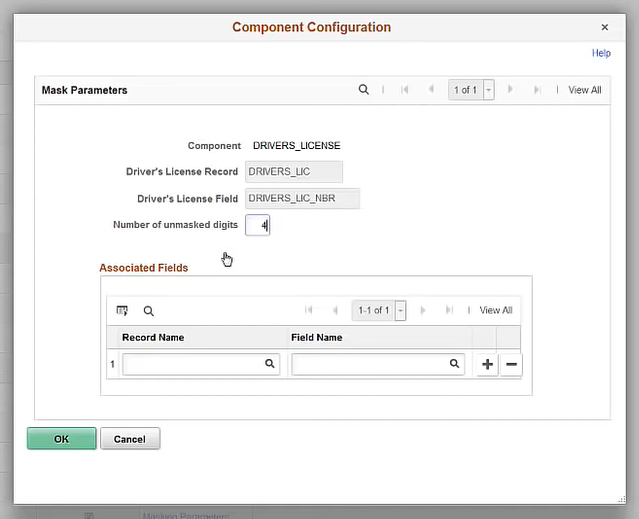 [Speaker Notes: Only for HCM, not for CS (yet)]
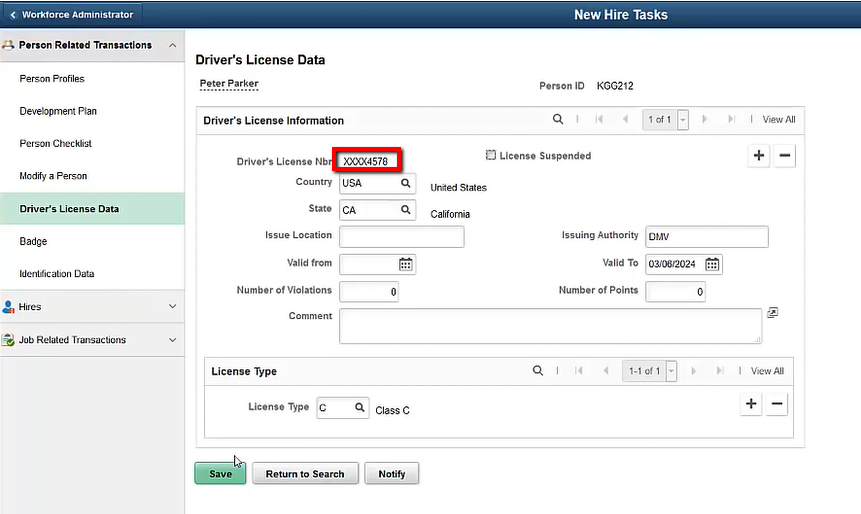 Driver’s license in HCM
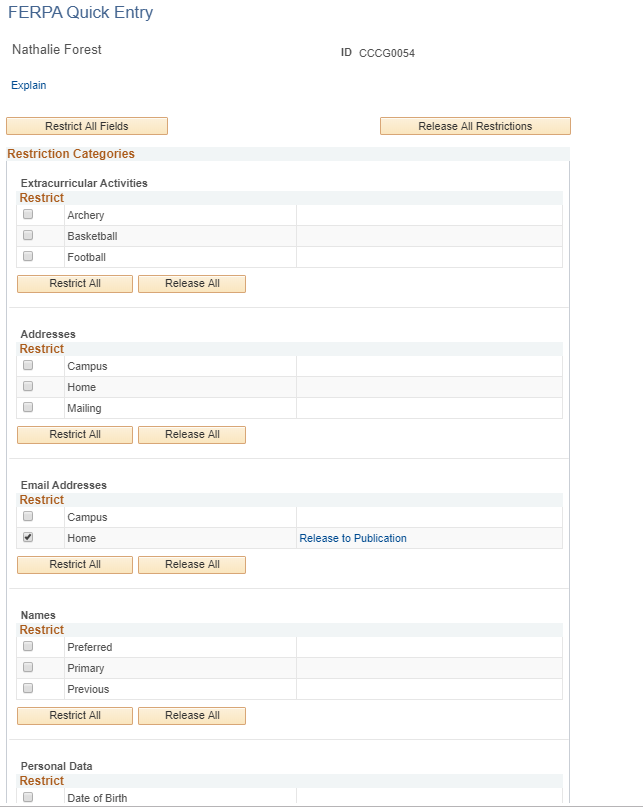 But now CS …
FERPA?
Very old
Fields and values hardcoded
1 component with hidden fields
Rest has just the ‘roller shutter’.
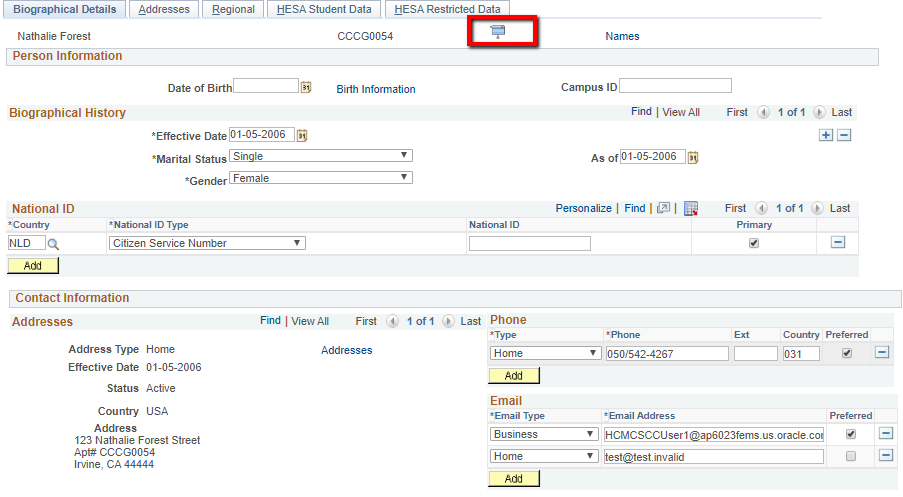 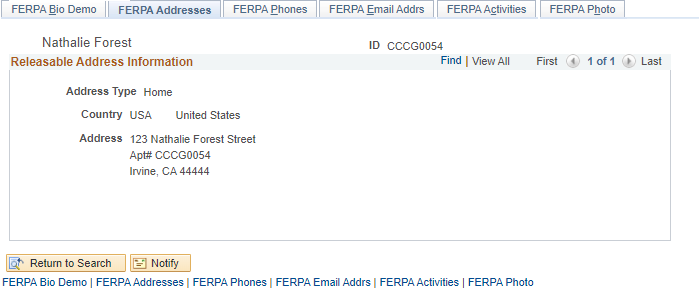 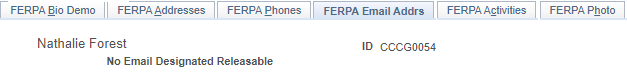 DDA? Has masking! But …
Only 2 fields supported
But don’t add fields as customization!
No difference between pages
Too old … not flexible enough
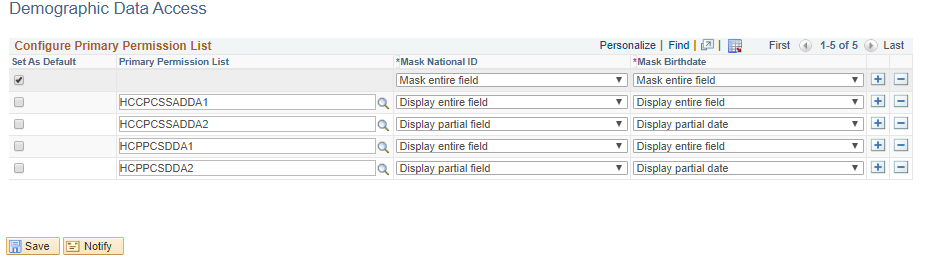 CS
(alternative)
Page & Field configurator
Find portal navigation(s)
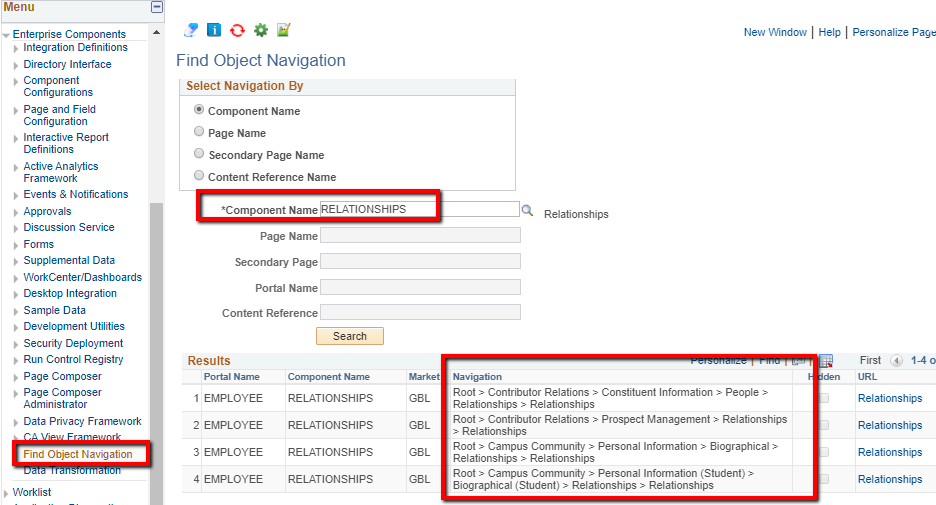 sensitivity might differ between navigations!
(nice tool )
[Speaker Notes: Where do we find our component in the portal navigation?]
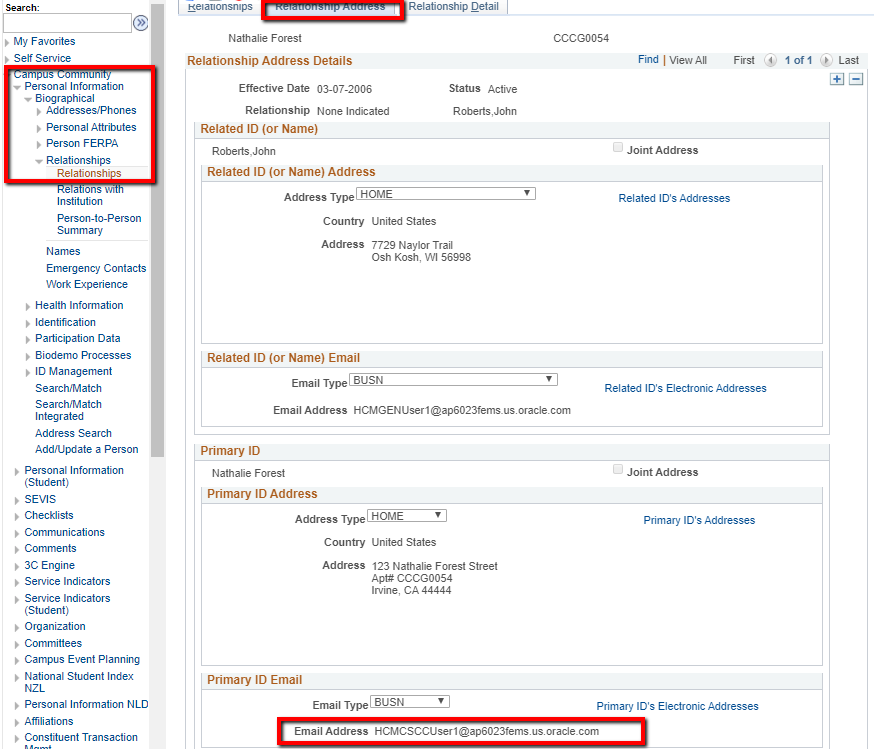 Let’s say this is a sensitive or PII Email address
[Speaker Notes: This email address is something we want to protect.]
Add a new P&F configuration
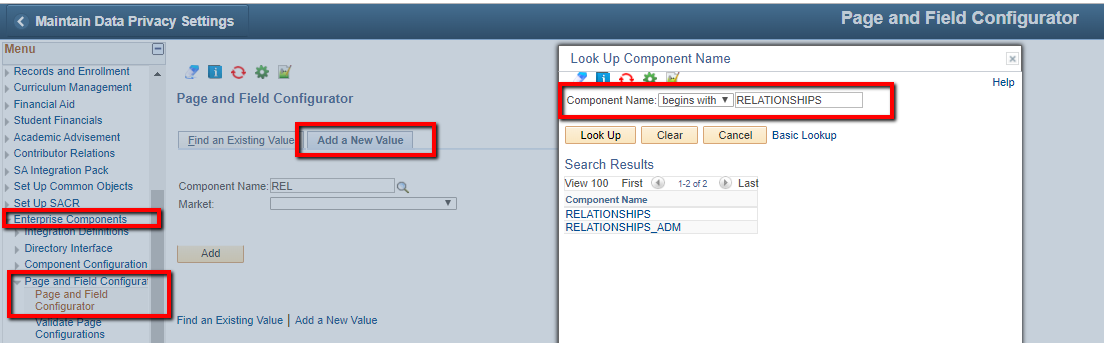 [Speaker Notes: Create configuraton for your component]
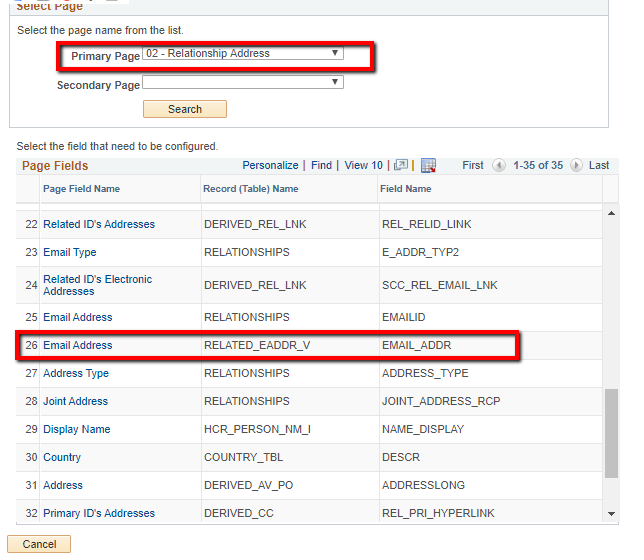 Select page field
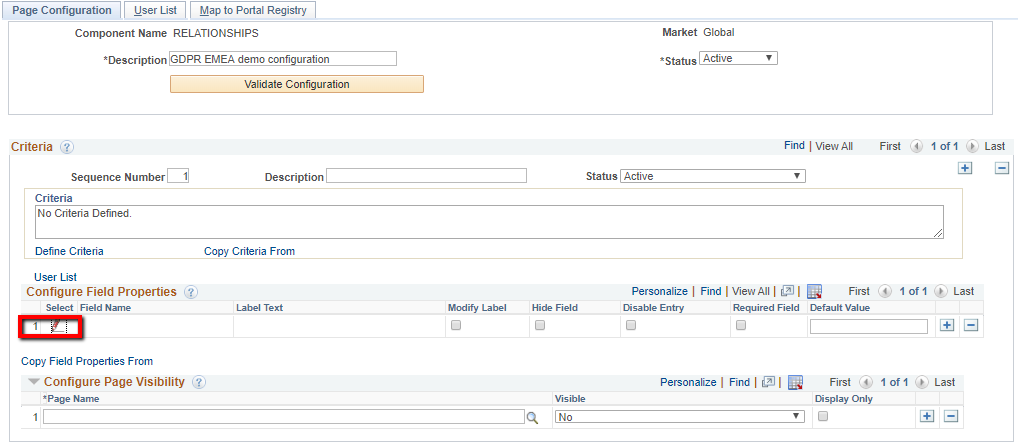 [Speaker Notes: Find your field, first select applicable Primary (and Secondary) field]
Hide the field
(Masking not yet available)
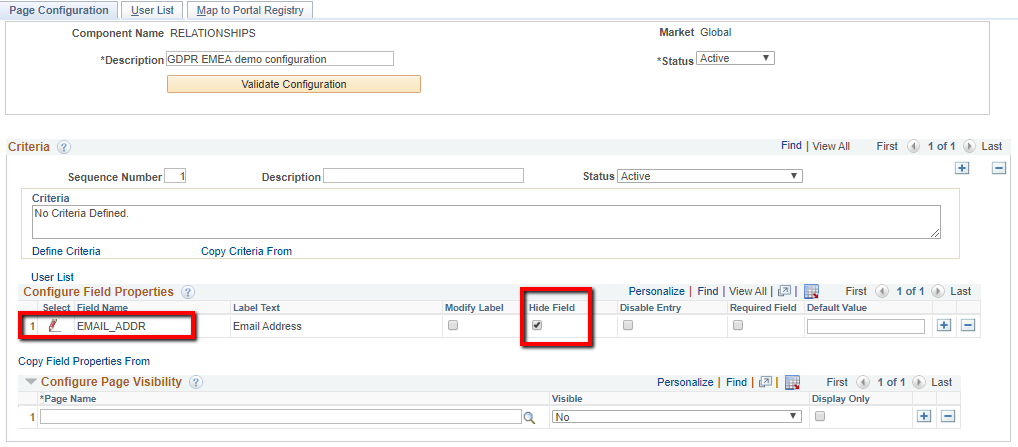 [Speaker Notes: Hide the field]
To which of the navigations do we apply the configuration?
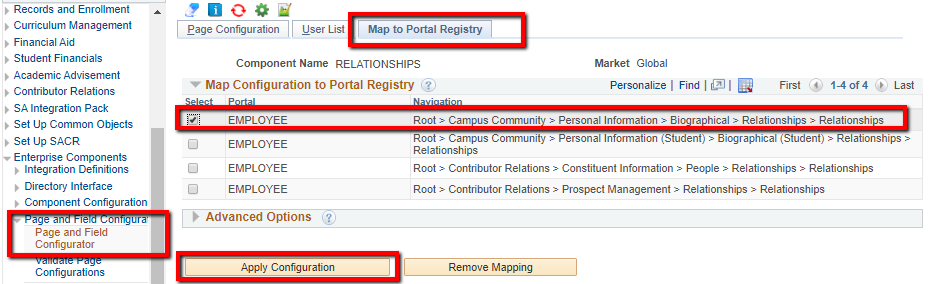 [Speaker Notes: Find the desired portal navigation]
Apply configuration once!
All changes are dynamic
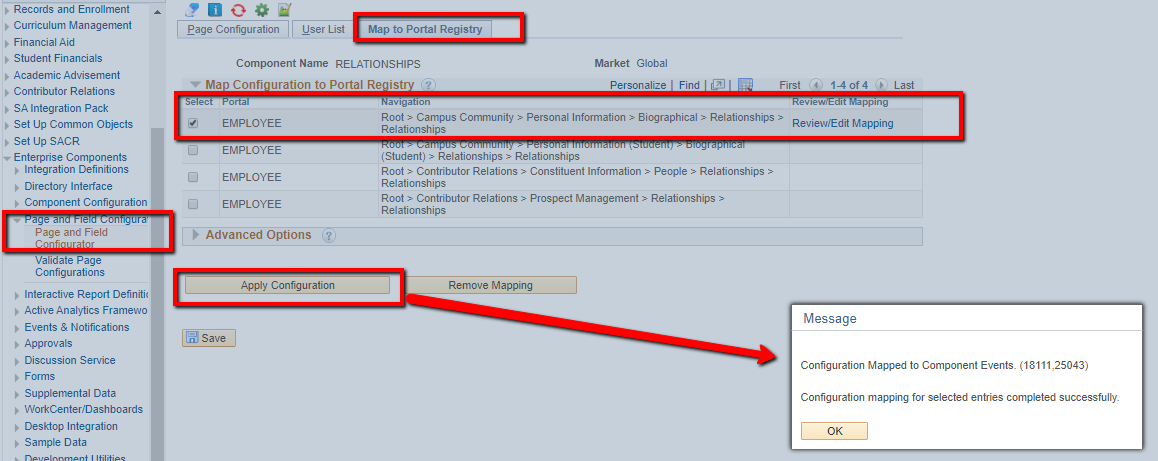 [Speaker Notes: Don’t forget to apply configuration (one time only, not needed after subsequent changes)]
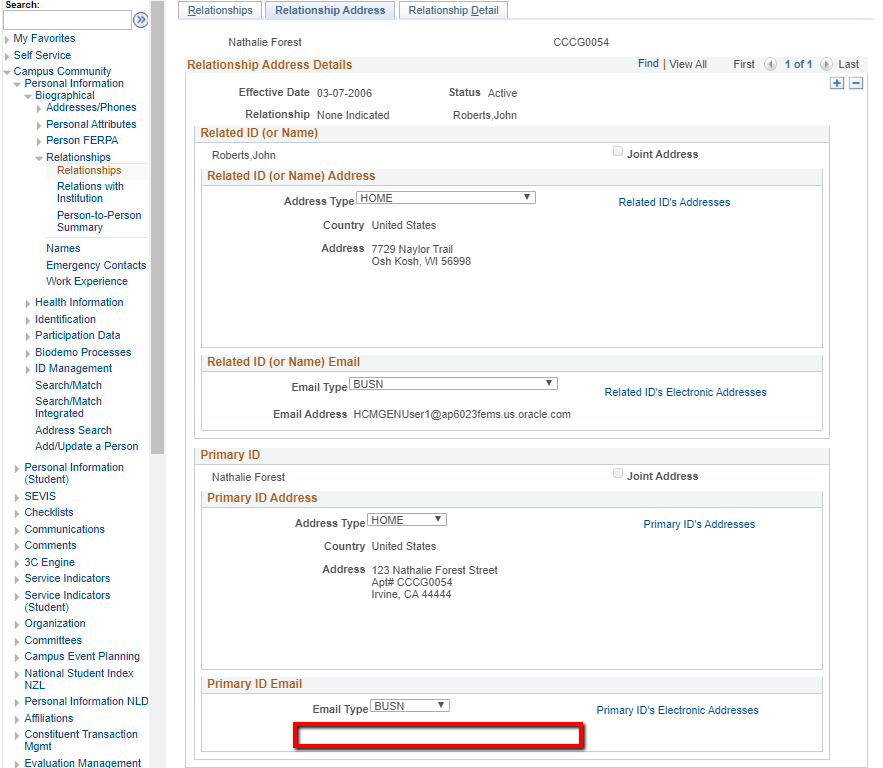 Email address has gone!
However …
Someone should see all!
[Speaker Notes: It’s gone]
Exclude your ‘God’ users / roles
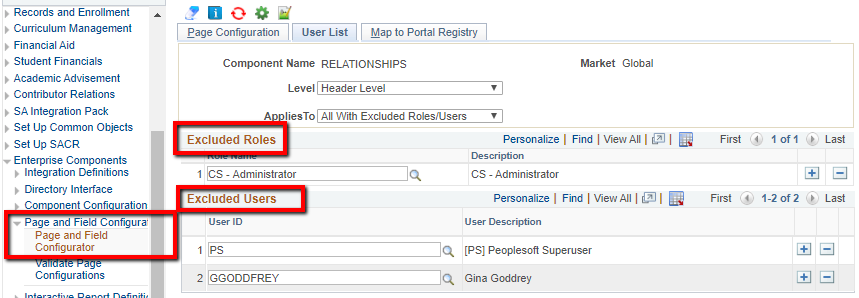 [Speaker Notes: Exclude your GOD users and roles]
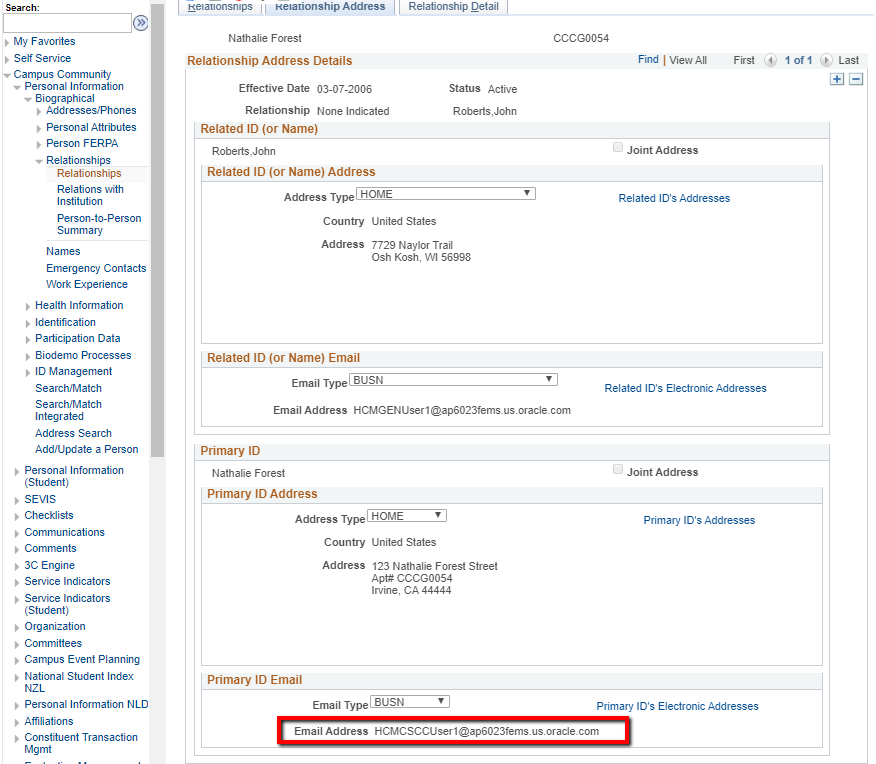 Back at the page … ‘God’ user sees all!
[Speaker Notes: For GOD user and roles, it’s back.]
Can we do (partial) masking with P&F config?
No …. (?)
Not yet! 
possibly/probably coming in Pt 8.58
With backport to PT 8.57
In the mean time
Just hide on the page …
How to handle query’s?
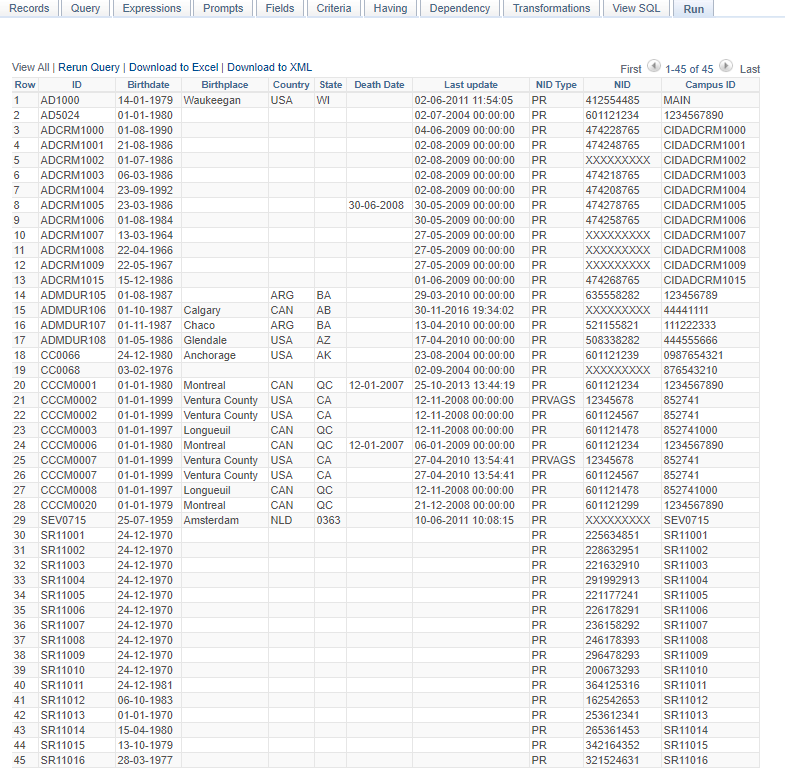 Campus-ID
exposed
How to do your own masking in query’s:
Create generic SQL object in App designer
Use syntax dependant on platform
Use in any query with any field to be masked
Include prompt with %P(1) instead of :1
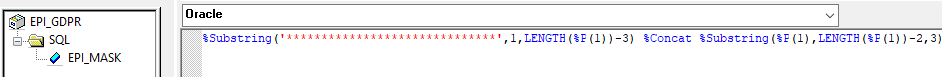 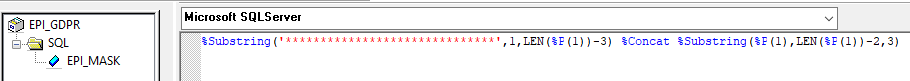 How to include masking in your query’s:
Add expression as a field (long enough!)
Include any field you want to mask
Remove after check!
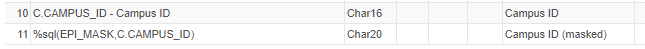 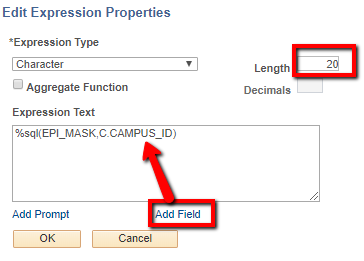 Exposed
Masked
The Result:
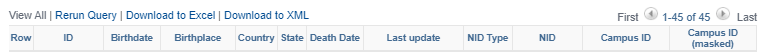 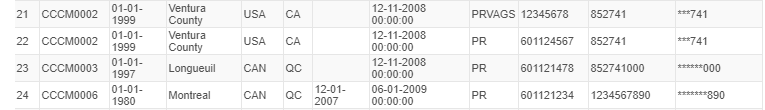 How to handle ‘GOD’ in your query’s:
Add PSOPRDEFN with dynamic SQL

Adjust expression to support this:
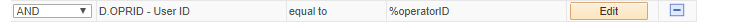 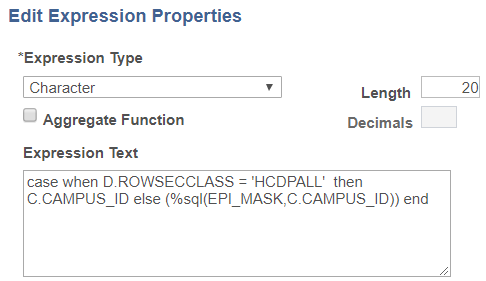 HCDPALL = GOD PL
Sees unmasked
All others see masked
‘Human’ user sees this:
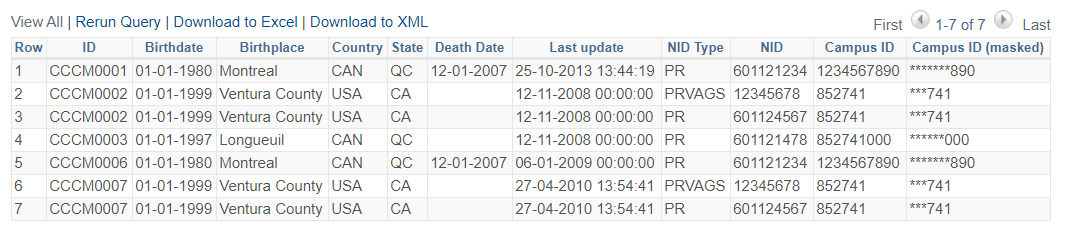 ‘GOD’ view
Don’t forget to remove this!
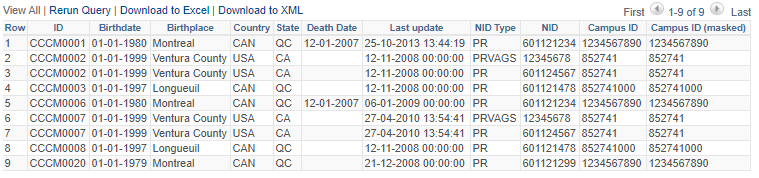 Roadmap:
Tools enhancements for P&F config
Masking?
Enterprise components enhancements
Automatic masking?
Query output masking included?
Conclusion:
Is CS ready for GDPR? Yes
It has quite a bit delivered
With (almost) no customization much can be added
Is GDPR functionality in CS finished?  
No, there is more to come
Life will get easier then, but don’t wait for Oracle
Start with quick wins and heavily used components / query’s
Fines are much lower if you’re ‘on the road’!
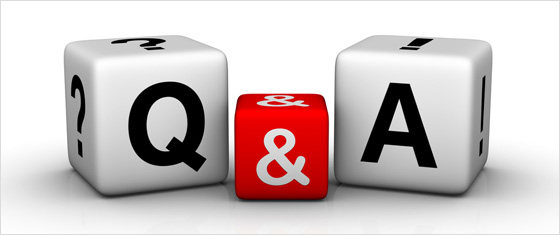 WWW.EPICENTER.EU
roel.griffioen@epicenter.eu
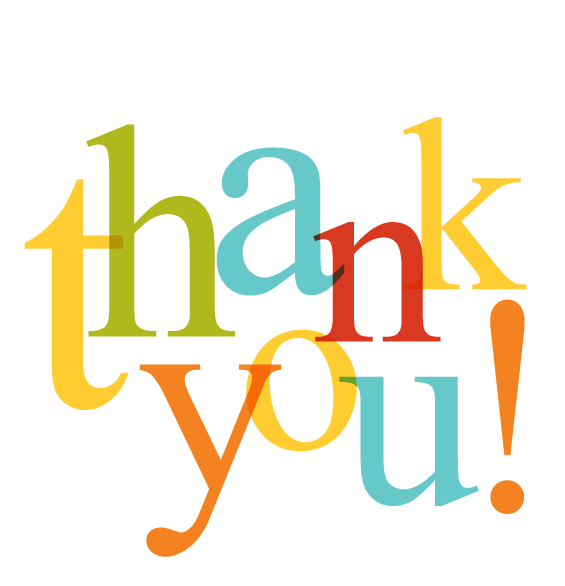